Derivatives Clearing, Default Risk, and Insurance
Faculdade de Ciências da Universidade do Porto


Fernando Gomes - 090370158
CME Group Inc.
Bolsa Mercantil de Chicago (Chicago Mercantile Exchange Inc.)
Maior e mais diversificado mercado de derivados do mundo
Vasta gama de produtos de produtos de referência, em termos globais
Serviços CME clearing
Contraparte central (The central counterparty Clearing)
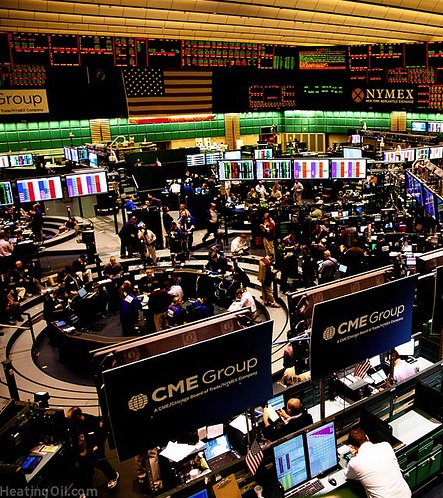 FCUP | Derivatives Clearing, Default Risk and Insurance| Fernando Gomes
2
Objetivos
Serviços de compensação (Clearing Services)
Conhecer o risco de incumprimento dos membros de compensação (clearing members default risk)
Formas de combater o risco de incumprimento
Seguros e CDS (Insurance e Credit Default Swaps)
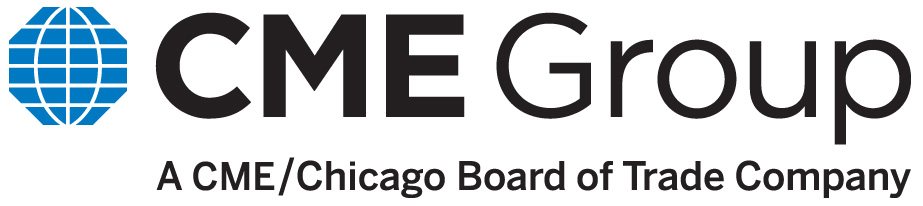 FCUP | Derivatives Clearing, Default Risk and Insurance| Fernando Gomes
3
Compensação (clearing)
Contraparte central (Central Counterparty)
Membros de compensação (clearing members)
Negociação própria (proprietary trading)
Negociação por parte dos clientes (trading by costumers)

Margem de garantia (performance bond)
Margens de variação (variation margins)

Margem de Manutenção (maintenance margin)
Chamada de margem (margin call)
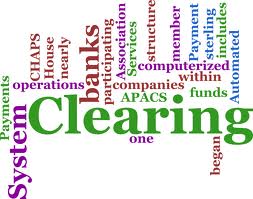 FCUP | Derivatives Clearing, Default Risk and Insurance| Fernando Gomes
4
Background
Sistema de margem Standard Portfolio Analysis of Risk (SPAN) 
Avalia o risco de todos os futuros/opções de uma carteira e calcula o seu agregado de margem no final de cada dia de negociação.
Avalia o efeito das variações na volatilidade dos preços e no tempo de validade representando as possíveis alterações ao longo de um dia de negociação de uma posição
Combina instrumentos financeiros dentro do mesmo ativo subjacente para análise
FCUP | Derivatives Clearing, Default Risk and Insurance| Fernando Gomes
5
Análise do Risco
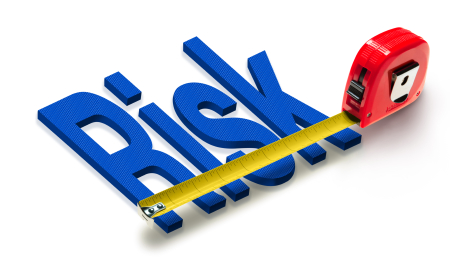 Data de observação: 4 de janeiro de 1999 até 31 de Dezembro de 2001 
Margens de garantia (B)
Margem de variação (V)
Contraparte Central da Bolsa Mercantil de Chicago 
60 membros de compensação com contas de casa e de clientes
9 membros de compensação com apenas contas de casa
2 membros de compensação gerem apenas as contas de clientes
43236 observações membro/dia para as contas de casa
41013 observações membro/dia para as contas de clientes
FCUP | Derivatives Clearing, Default Risk and Insurance| Fernando Gomes
6
Análise do Risco (Cont.)
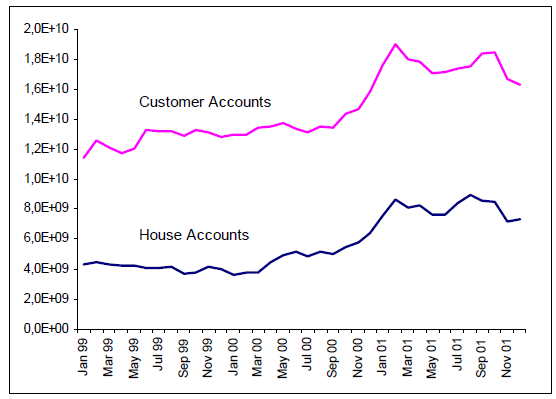 $biliões/dia
margens de garantia médias diárias acumuladas, tanto para a contas de casa como para as contas de cliente, para todos membros de compensação ao longo de cada mês
FCUP | Derivatives Clearing, Default Risk and Insurance| Fernando Gomes
7
Análise do risco (cont.)
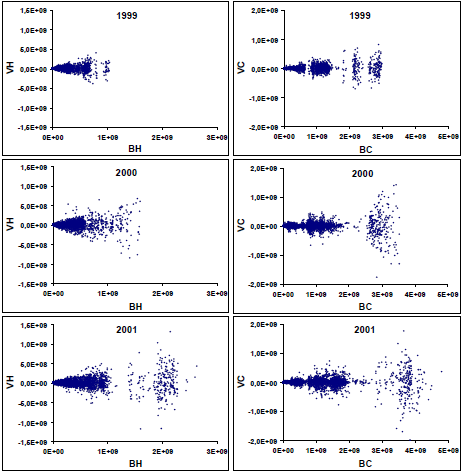 Margens de garantia diárias para os membros de compensação e as respetivas margens de variação
FCUP | Derivatives Clearing, Default Risk and Insurance| Fernando Gomes
8
Análise do risco (cont.)
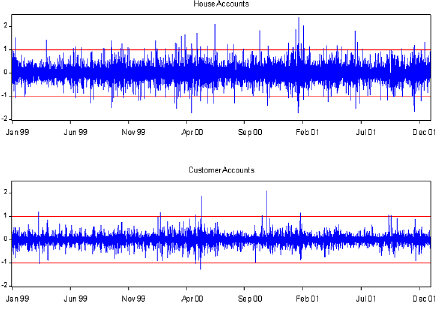 série histórica da relação entre a margem de variação e a margem de garantia para cada tipo de conta
O incumprimento pode ocorrer em VH/BH<-1 ou VC/BC <-1
FCUP | Derivatives Clearing, Default Risk and Insurance| Fernando Gomes
9
Análise do risco (cont.)
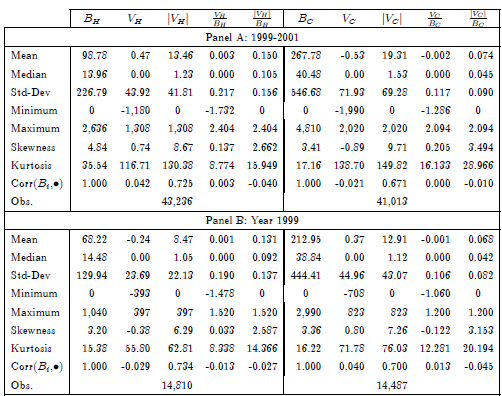 VH , margem de variação das contas da casa
BH , margem de garantia das contas da casa
VH/BH , fração de ganho ou perda num dado dia para as contas da casa
|VH|, valor absoluto da margem de variação das contas da casa
|VH |/BH , valor absoluto da relação entre as margens de variação e a margem de garantia
Analogamente para as contas de clientes
FCUP | Derivatives Clearing, Default Risk and Insurance| Fernando Gomes
10
Análise do risco (cont.)
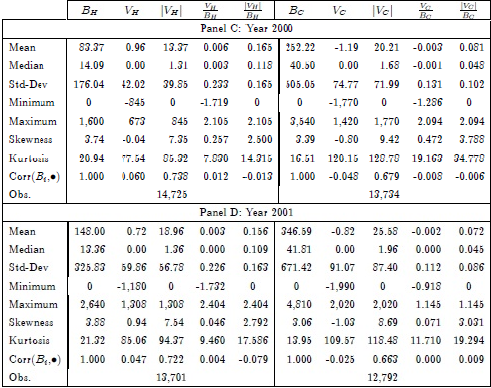 VH , margem de variação das contas da casa
BH , margem de garantia das contas da casa
VH/BH , fração de ganho ou perda num dado dia para as contas da casa
|VH|, valor absoluto da margem de variação das contas da casa
|VH |/BH , valor absoluto da relação entre as margens de variação e a margem de garantia
Analogamente para as contas de clientes
FCUP | Derivatives Clearing, Default Risk and Insurance| Fernando Gomes
11
Análise do risco (cont.)
VH , margem de variação das contas da casa
BH , margem de garantia das contas da casa
VH/BH , fração de ganho ou perda num dado dia para as contas da casa
|VH|, valor absoluto da margem de variação das contas da casa
|VH |/BH , valor absoluto da relação entre as margens de variação e a margem de garantia
Analogamente para as contas de clientes
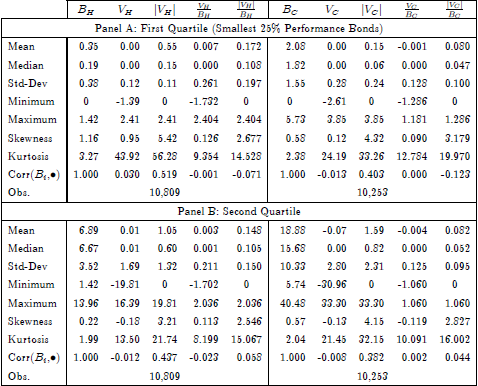 FCUP | Derivatives Clearing, Default Risk and Insurance| Fernando Gomes
12
Análise do risco (cont.)
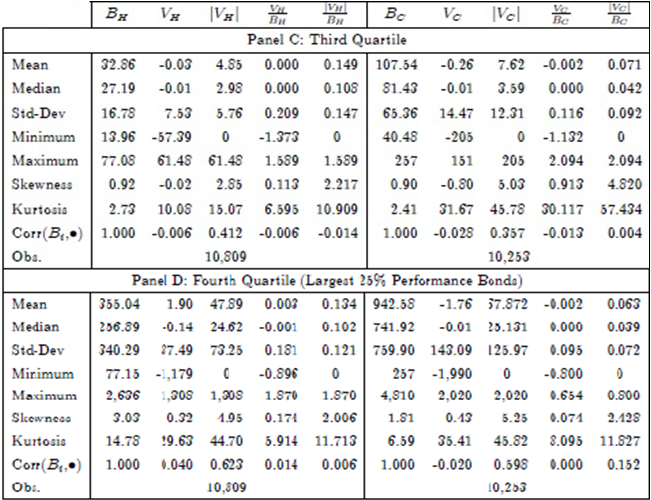 VH , margem de variação das contas da casa
BH , margem de garantia das contas da casa
VH/BH , fração de ganho ou perda num dado dia para as contas da casa
|VH|, valor absoluto da margem de variação das contas da casa
|VH |/BH , valor absoluto da relação entre as margens de variação e a margem de garantia
Analogamente para as contas de clientes
FCUP | Derivatives Clearing, Default Risk and Insurance| Fernando Gomes
13
Análise do risco (cont.)
Histograma da relação entre as margens de variação e as margens de garantia para as contas de casa e as contas de cliente
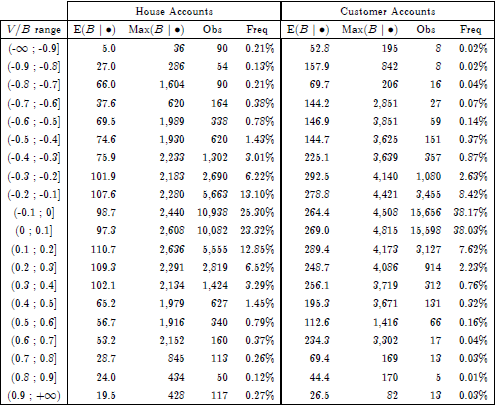 FCUP | Derivatives Clearing, Default Risk and Insurance| Fernando Gomes
14
Análise do risco (cont.)
Análise conjunta dos dados da casa e do cliente (correlação entre as várias distribuições)
60 membros de compensação
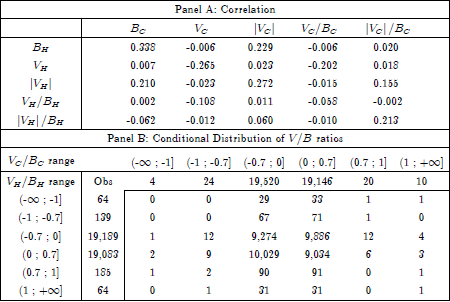 FCUP | Derivatives Clearing, Default Risk and Insurance| Fernando Gomes
15
Análise do risco (cont.)
Comportamento da cauda usando a teoria dos valores extremos
Gama de limiares (thresholds) de -0,7 até -0,9
Número de excedências n
Parâmetro de escala σ
Parâmetro de forma k
FCUP | Derivatives Clearing, Default Risk and Insurance| Fernando Gomes
16
Seguro de incumprimento
FCUP | Derivatives Clearing, Default Risk and Insurance| Fernando Gomes
17
seguro de incumprimento e risco sistemático
Seguro de incumprimento vs CDS (credit default swaps)
Seguro privado
Reduz a perceção de que uma CCP pode entrar em incumprimento
Fornece fundos extra em caso de incumprimento dos membros de compensação
Prevenindo que o risco de incumprimento se espalhe para outros membros de compensação e cause preocupações de risco sistemático
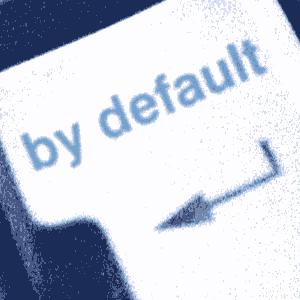 FCUP | Derivatives Clearing, Default Risk and Insurance| Fernando Gomes
18
Seguro de incumprimento
Características e preços dos contratos
Franquia suficientemente alta para obrigar as empresas a suportar a dívida do membro de compensação
Prémio de risco

Incumprimento sobre uma conta de cliente
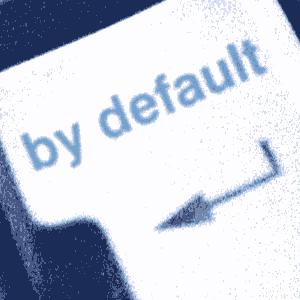 FCUP | Derivatives Clearing, Default Risk and Insurance| Fernando Gomes
19
conclusão
Identificou-se muitas ocorrências em que a perda diária dos membros de compensação ultrapassava a margem de garantia
Principalmente fonte de risco de incumprimento é a negociação própria
Preocupações de risco sistemático
Substituição do banco central por uma companhia de seguros
FCUP | Derivatives Clearing, Default Risk and Insurance| Fernando Gomes
20